Qualities of Elders
1 Timothy 3:3
Not Violent
PLEKTES:  “to flatten out”; violent (Titus 1:7)
Striker – KJV; ASV
Not pushy – Message; Quarrelsome - Living
Pugnacious – NASB
What is a pugilist?
Pugnacious: someone eager to fight
Contentious; ready for a blow
Quarrelsome person; quick tempered
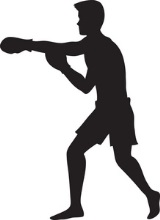 Not Violent
This may indeed be a natural result if one is “given to wine”.
Why would it be important for an elder not to be violent; a striker?
Can there be “bully” elders?
What does being “violent” imply?
Gentle
Patient – KJV
In the Greek, this word stands in direct contrast to “violent” and is the next word in the verse.
We have: “not given to wine, not violent, not greedy for money, but gentle…”
Should be: “not given to wine, not violent, but gentle…”
We should clearly understand an elder should not be violent, but rather be gentle!
Gentle
Used in Phil 4:5  as gracious; forbearance; moderation (KJV)
Used in James 3:17 to describe the wisdom that comes from above.
Used in 1 Peter 2:18 to describe a gentle slavemaster.
Instead of being violent, this is someone standing on their principles, but respectfully – 2 Cor 10:1
Plato used this word to describe Justice and Equity
Gentle
Aristotle used this word to describe justice that results when 
“a person ‘does not insist upon his rights to the damage of his neighbors, but is content to take less than his due, although he has the law on his side.’"
Application:
Is an elder in a position of authority? How should they use that authority? 
What if someone disagrees with them? Can they “force” someone to obey?
Not Greedy for Money
APHILARGURON: A = not; PHILA = loving; ARGURON = money; silver; cf James 5:3
“Not greedy for money” – NKJV; “Not greedy of filthy lucre” – KJV
When’s the last time you paid with “lucre”?
Better: “Not loving money or things of value”
How should Christians view money? Elders? – see Heb 13:5
Not Greedy for Money
Why is this quality especially important for elders?
What about elders who refuse to spend the Lord’s money? – James 5:3
Lanier: “some elders love money so much that it is almost necessary to get a court order to get them to spend it for good works.”
Is it important how an elder earns income?
Not enriched by dishonest practices.
Also, not being rich as his primary goal.
Not Contentious
AMACHOS: A = not; MACHOS = fighting
Peaceable – NASB
Not a brawler – KJV
Not contentious - ASV